Spanish
Comparing media
-Use of mejor/peor
-Adjectival agreement (plural)


Downloadable Resource
Señorita Allinson
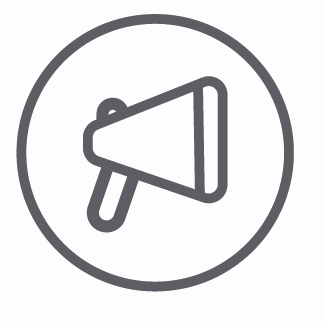 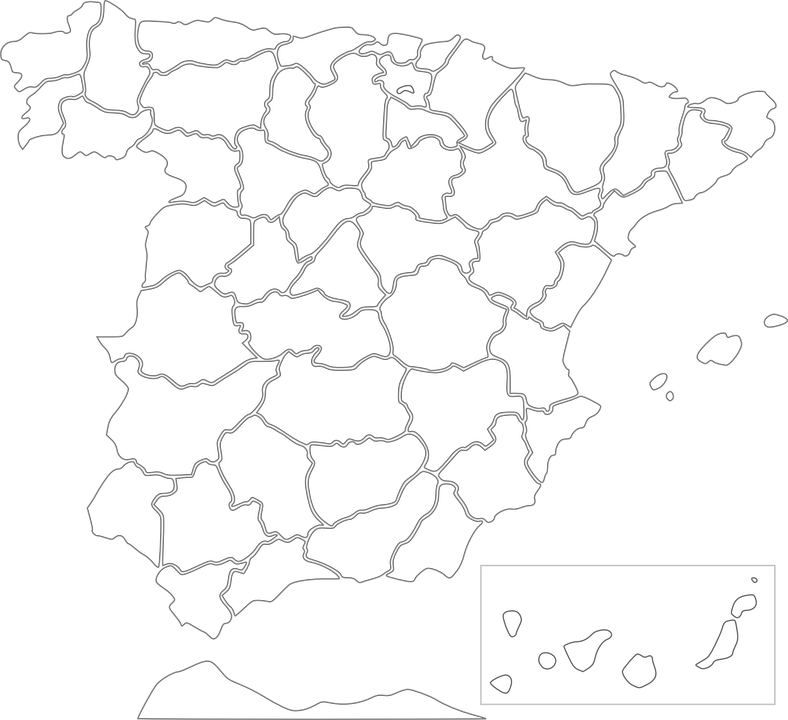 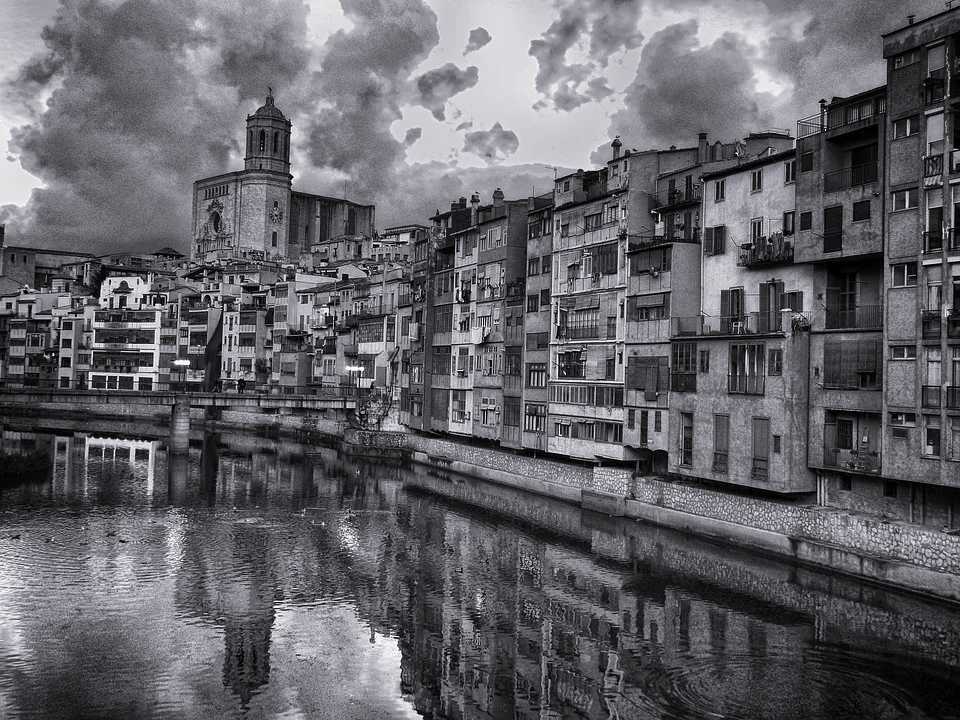 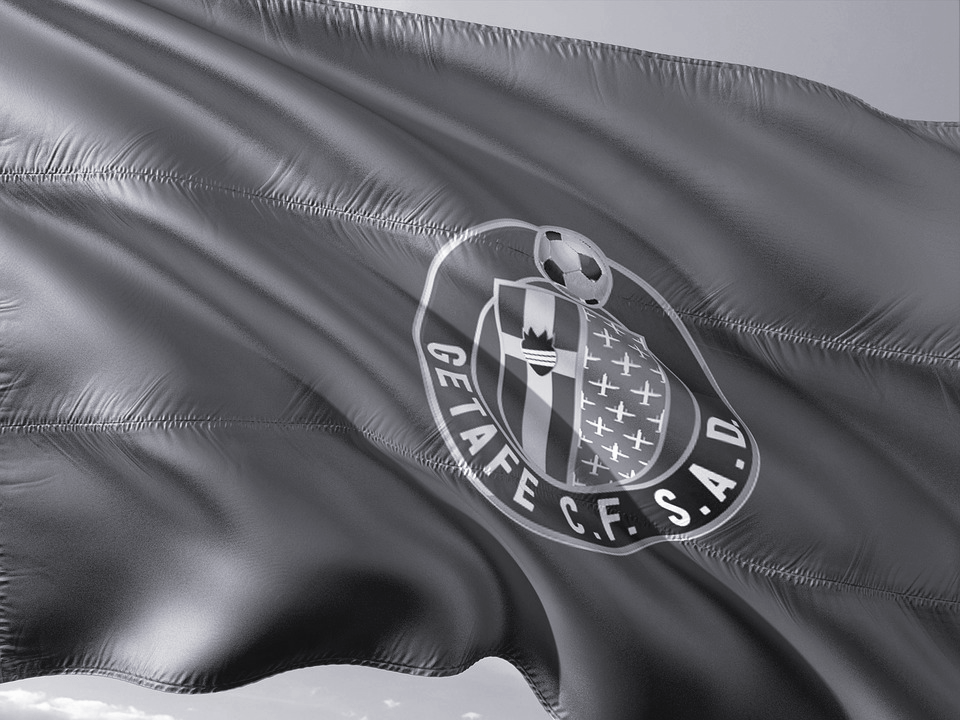 Girona
Getafe
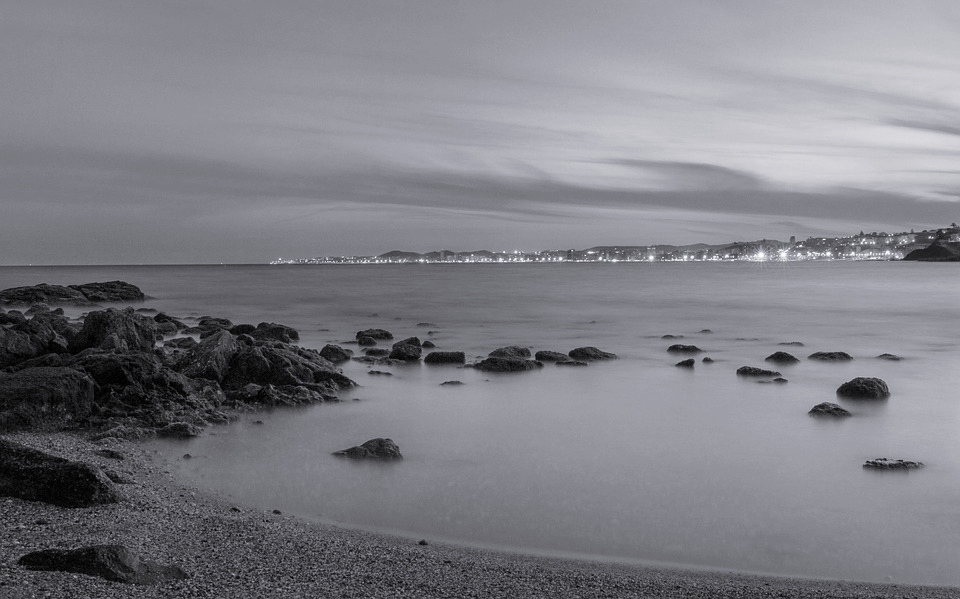 Fuengirola
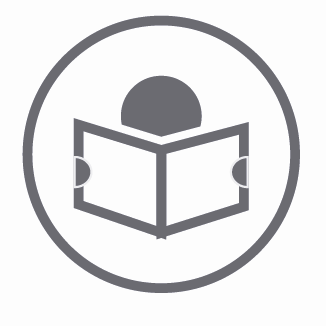 Comparisons
When comparing two things against each other, we can use ‘mejor’ and ‘peor’.
El cantante español es mejor que el cantante inglés.
The Spanish singer is better than the English singer.
El cantante español es peor que el cantante inglés.
The Spanish singer is worse than the English singer.
Adjectival agreement
Remember, in Spanish, adjectives can have different endings depending whether the noun they are describing is masculine or feminine.Adjective endings also change in the plural.
Summary

To say ‘better’ in Spanish, use the word  ‘ ________’  
To say ‘worse’ in Spanish, use the word ‘_________’.     
____________ means ‘than’
Translate: “es peor que” ______________________
Translate: “The computer is better than the mobile”  ____________________________________
mejor
peor
‘que’
It is worse than
El ordenador es mejor que el móvil